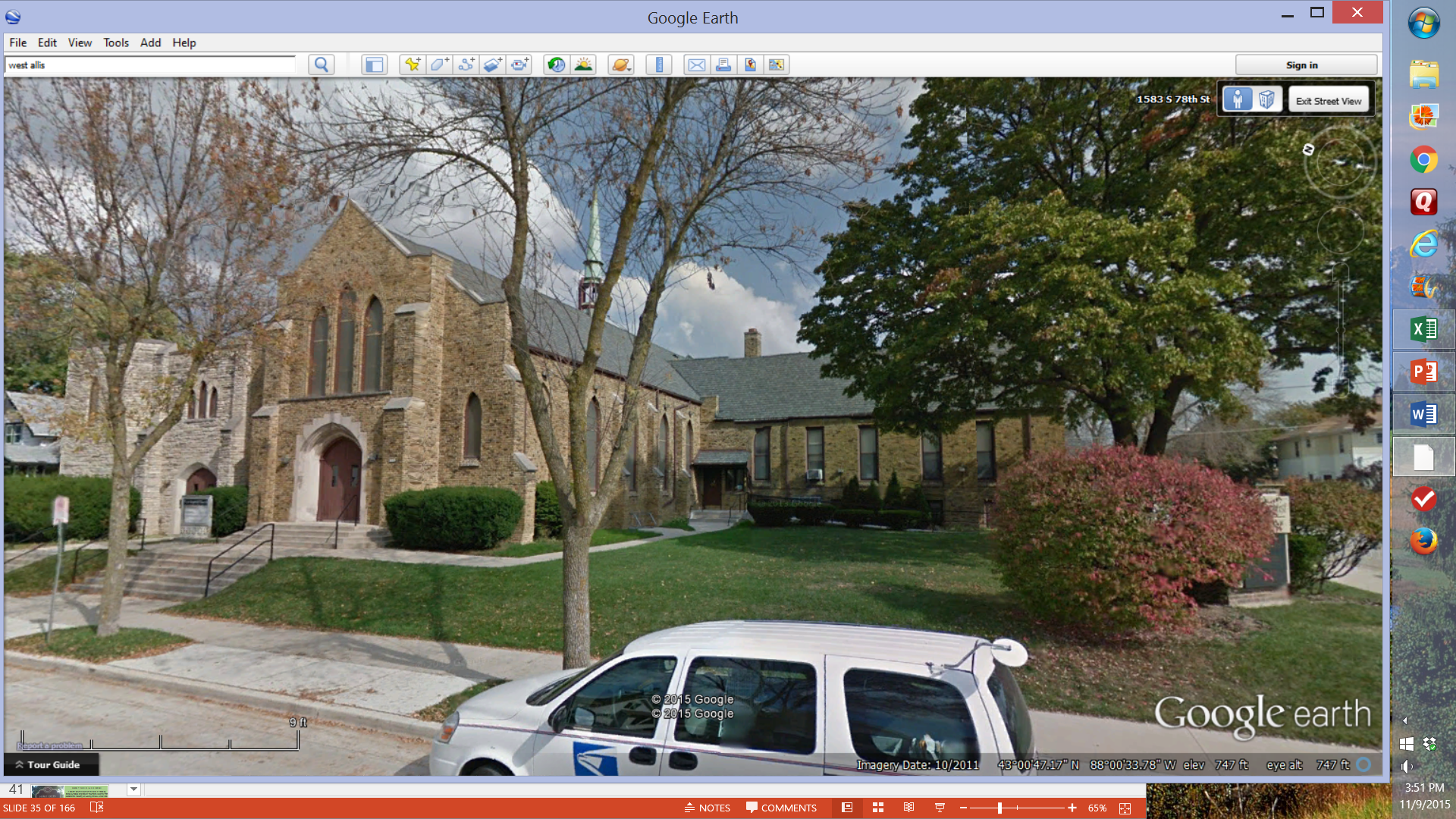 Our Story:

First Baptist Church of West Allis

36. Open Questions
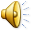 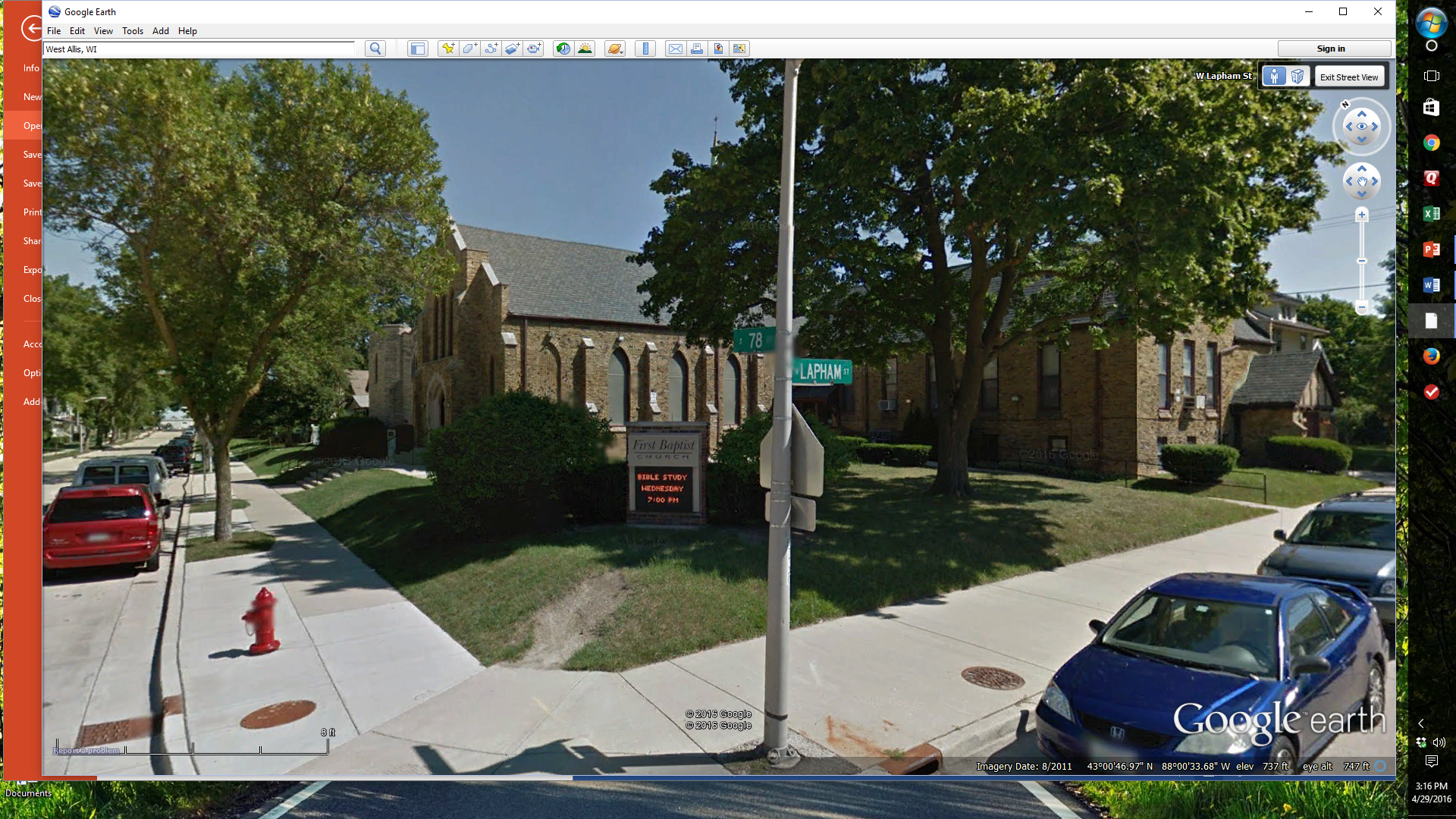 70 Av
Summit
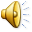 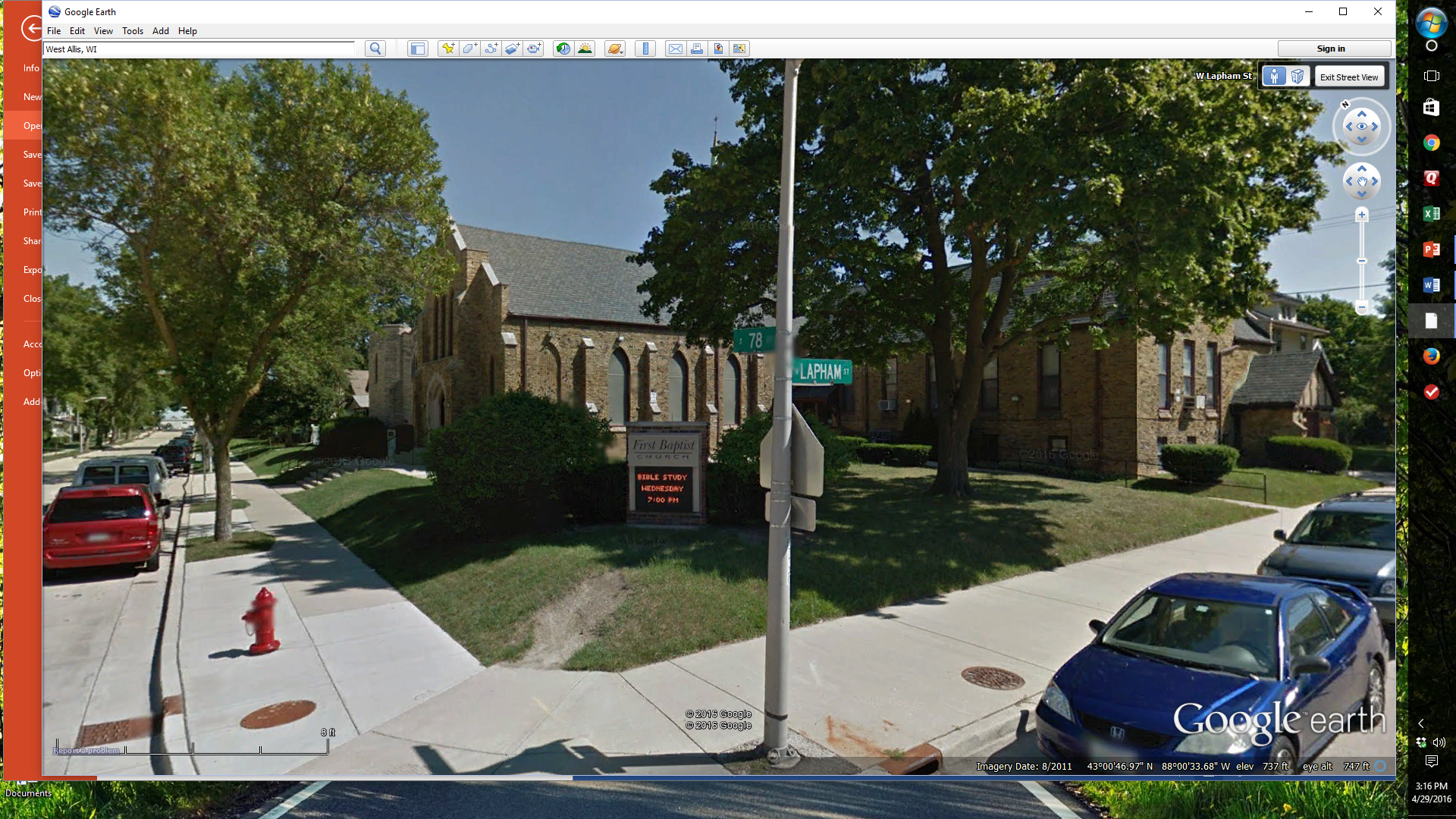 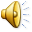 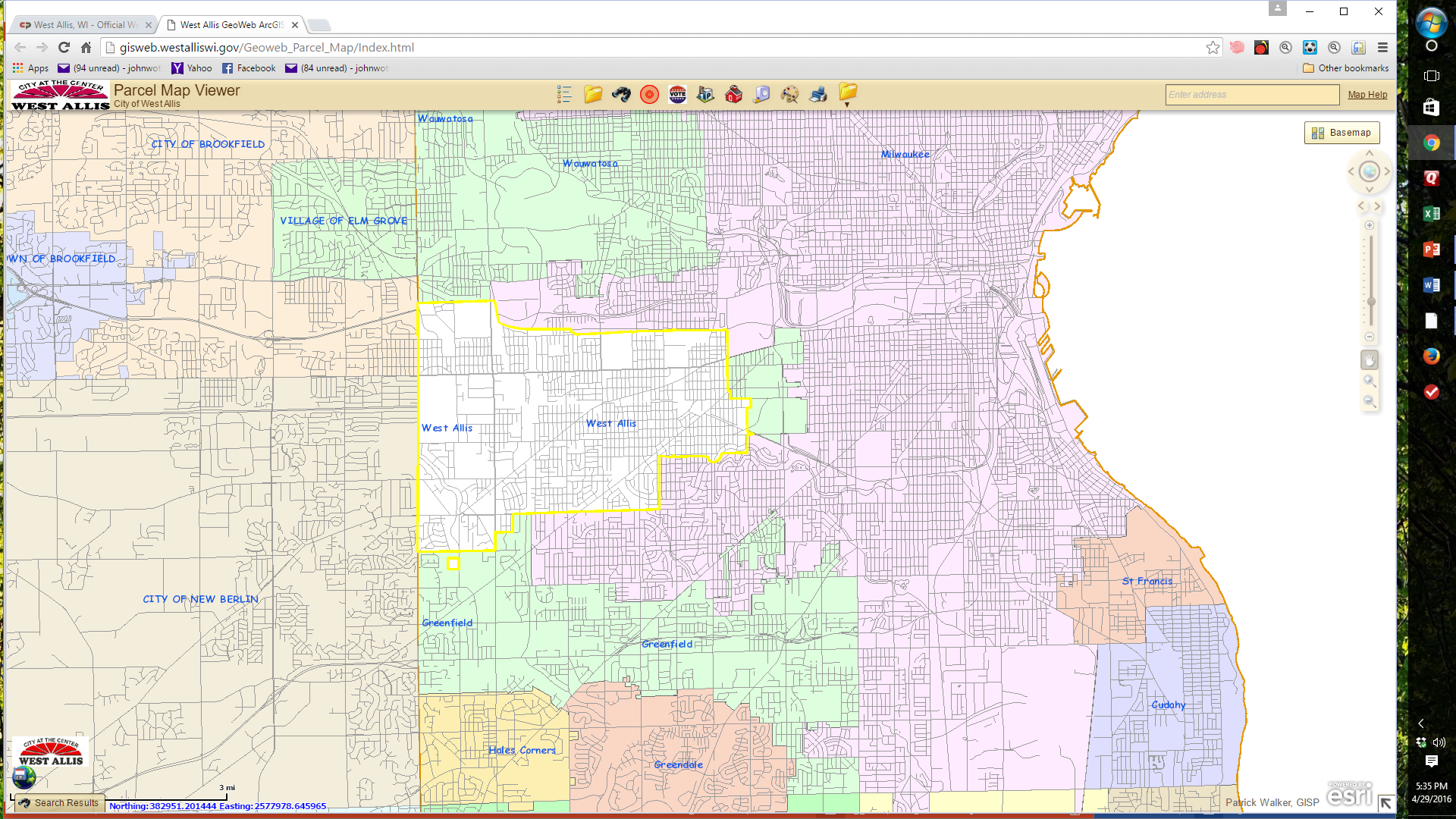 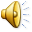 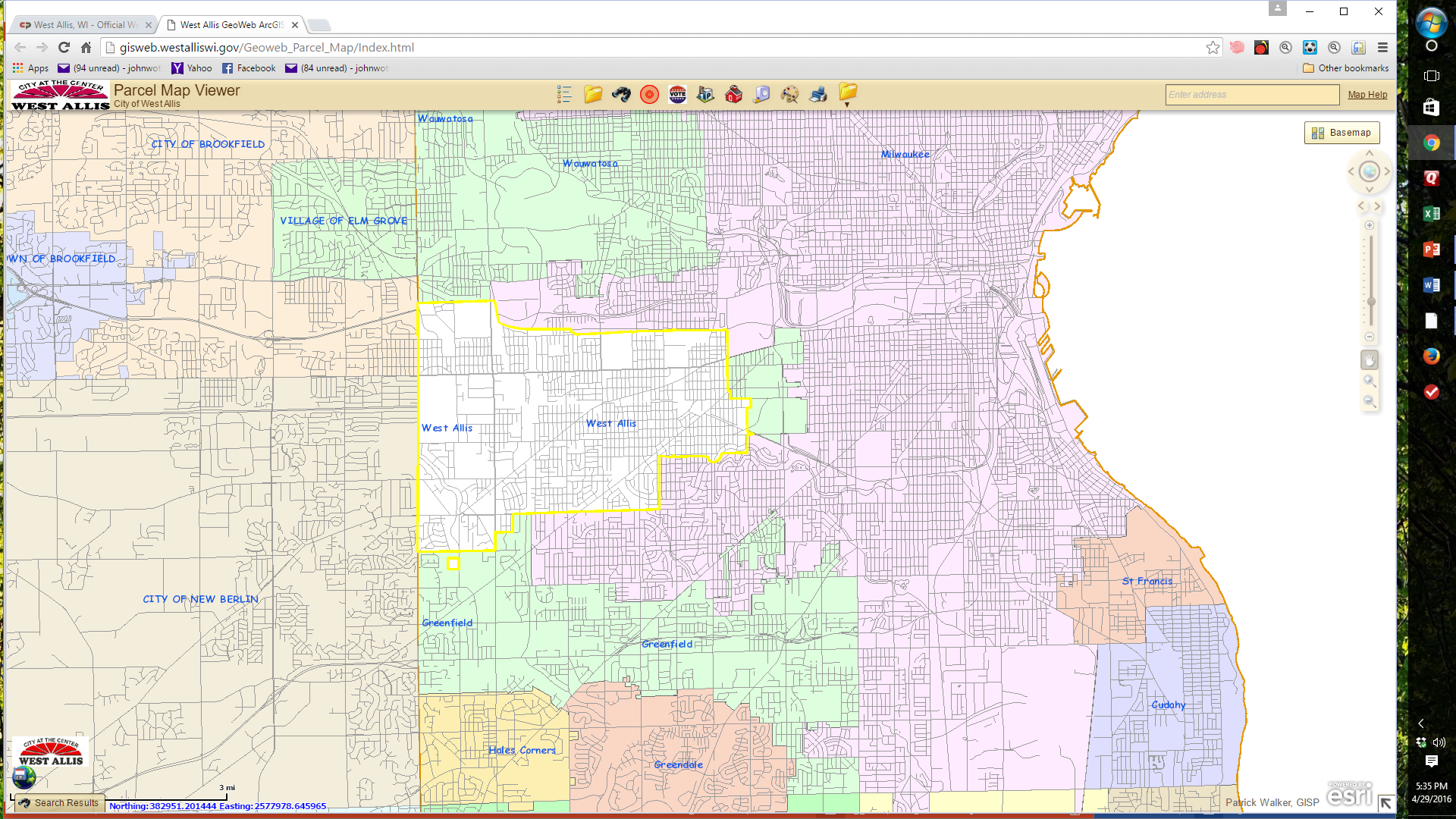 1st Street
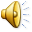 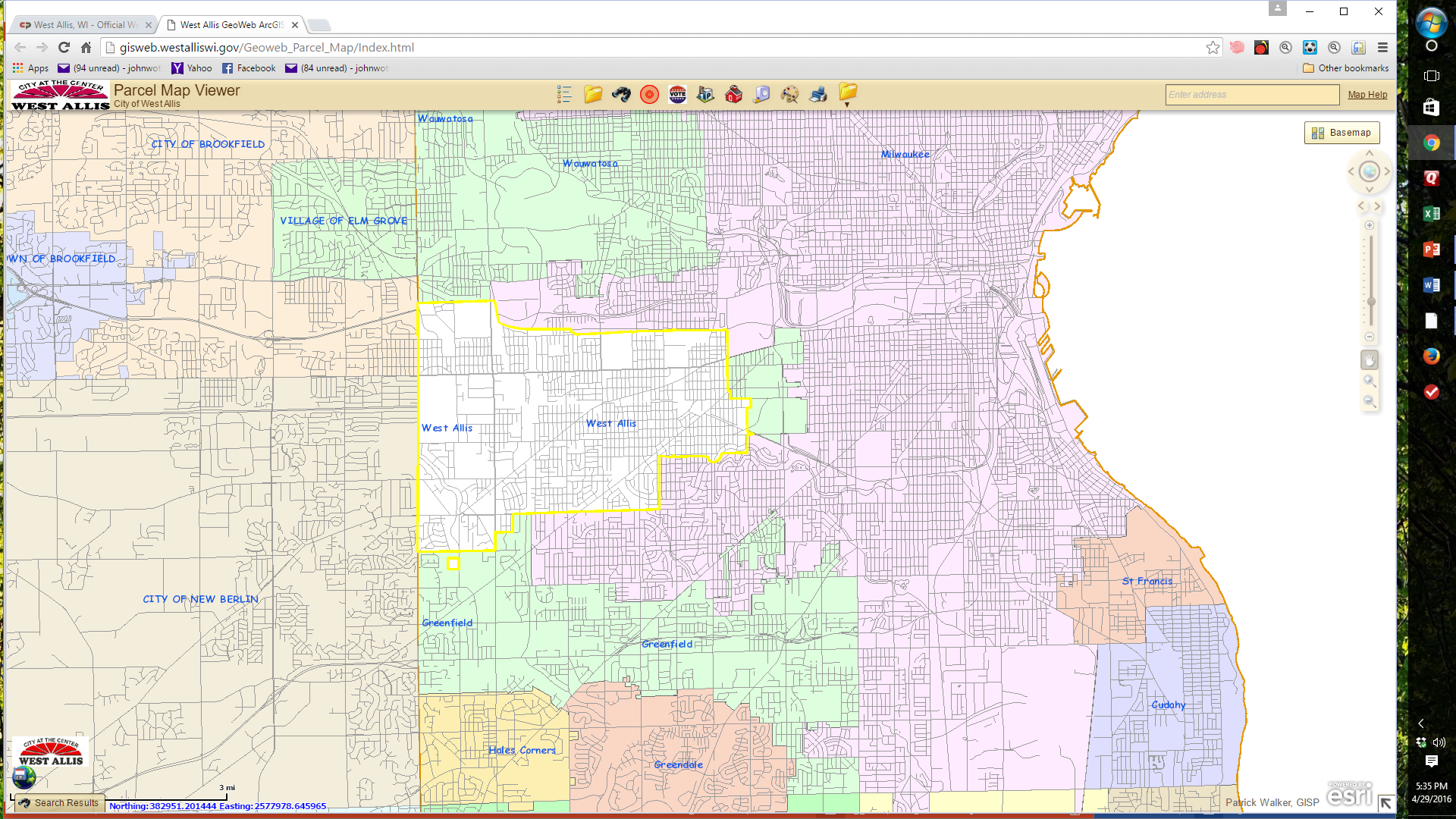 Fairview Ave/Canal St/Milwaukee River
1st Street
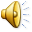 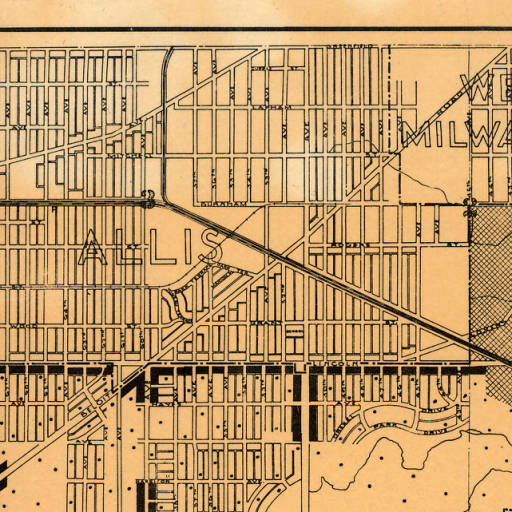 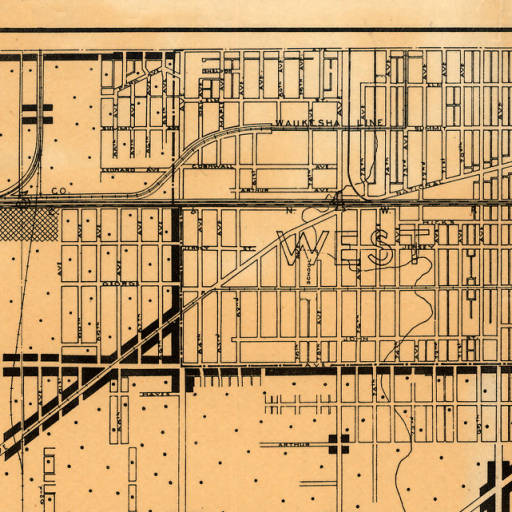 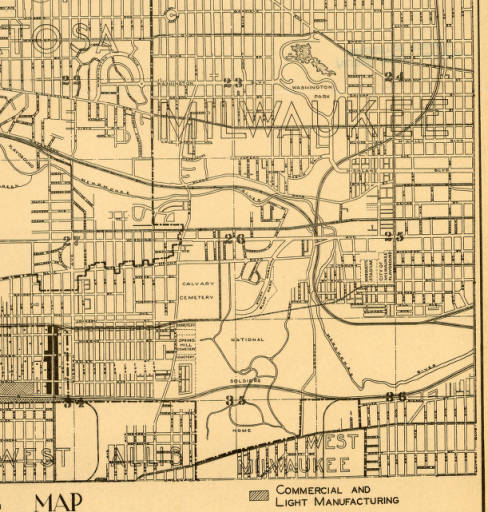 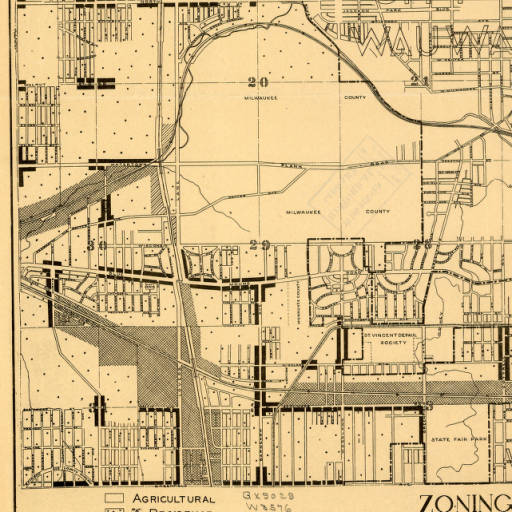 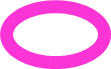 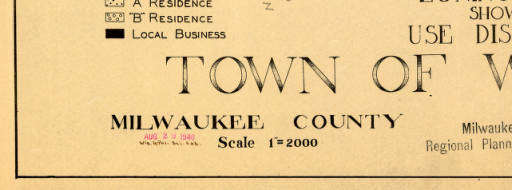 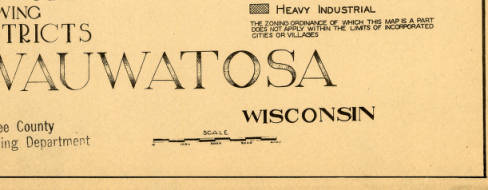 City of West Allis
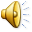 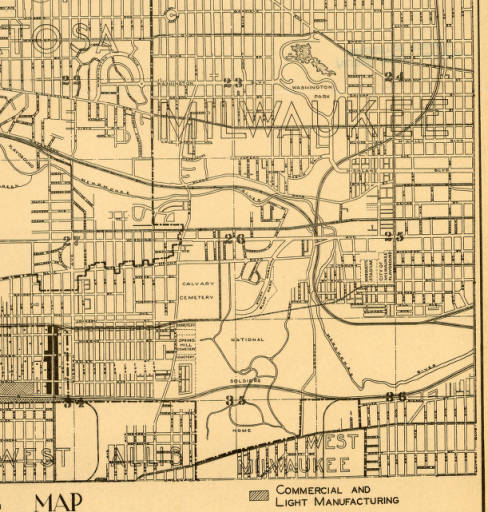 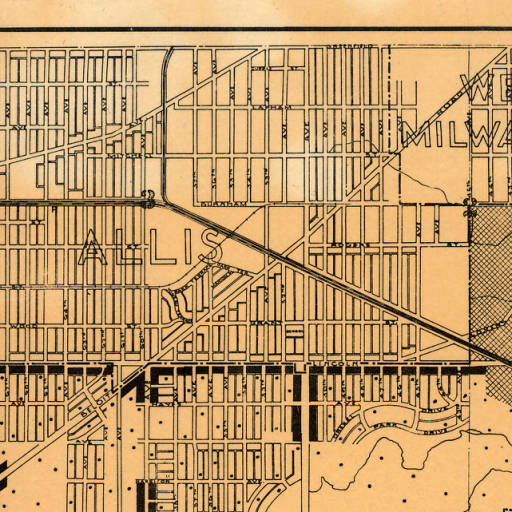 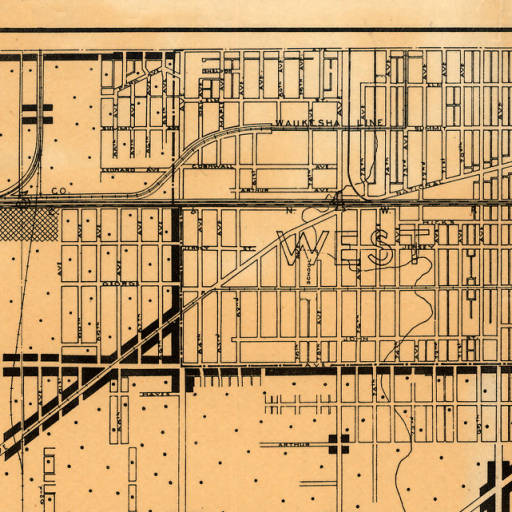 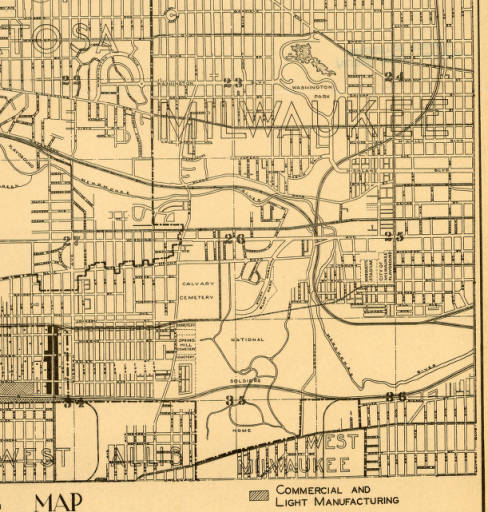 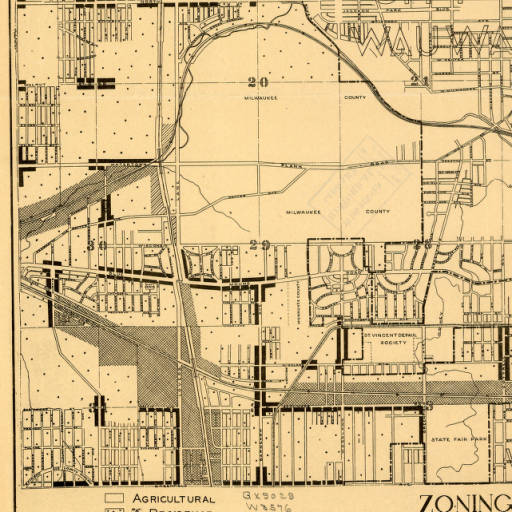 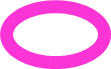 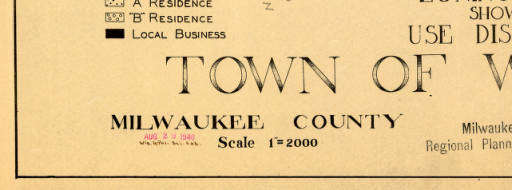 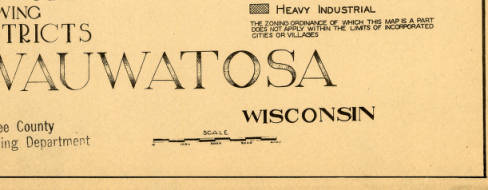 City of West Allis
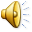 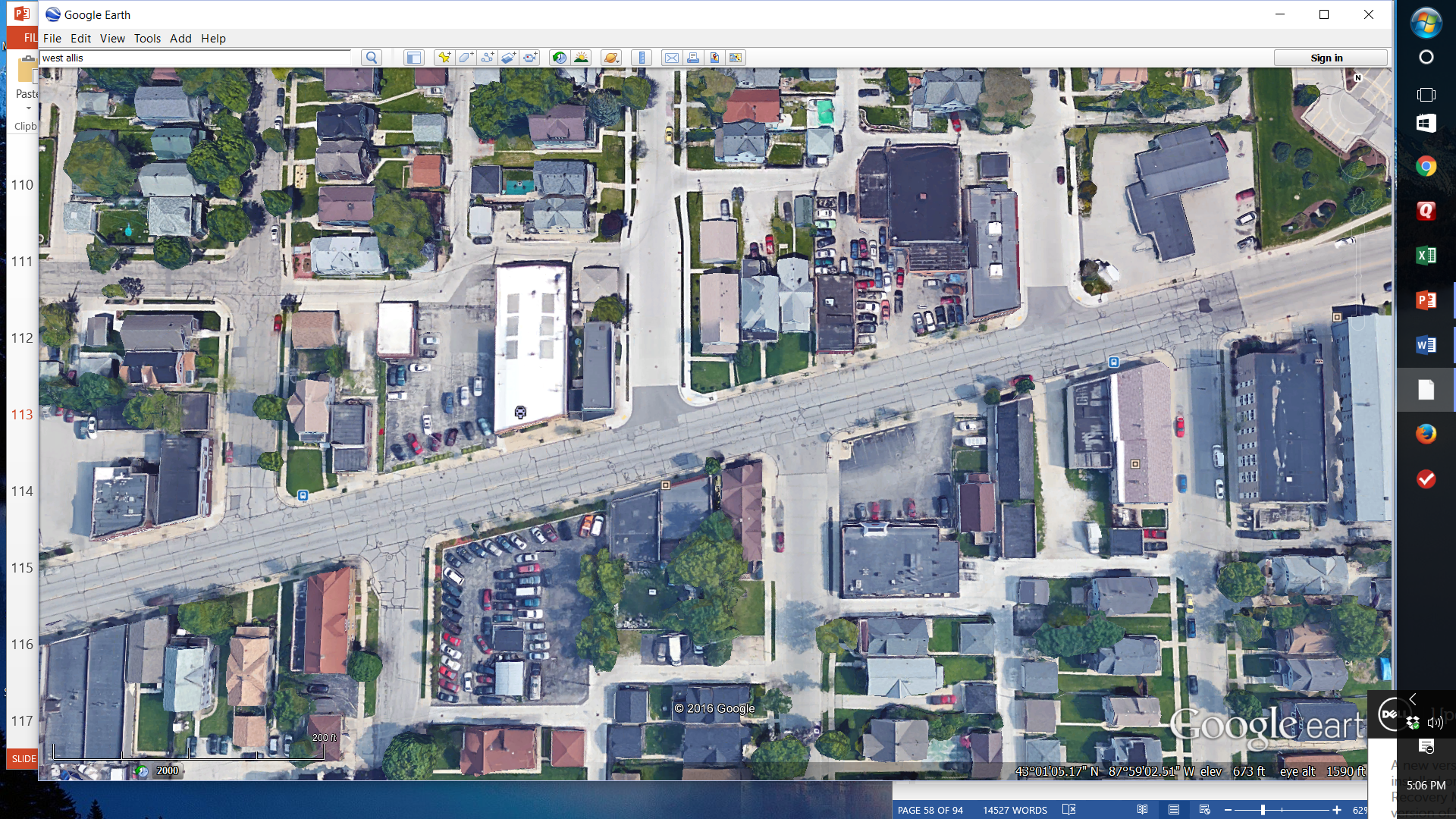 56th Street
57th Street
58th Street
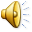 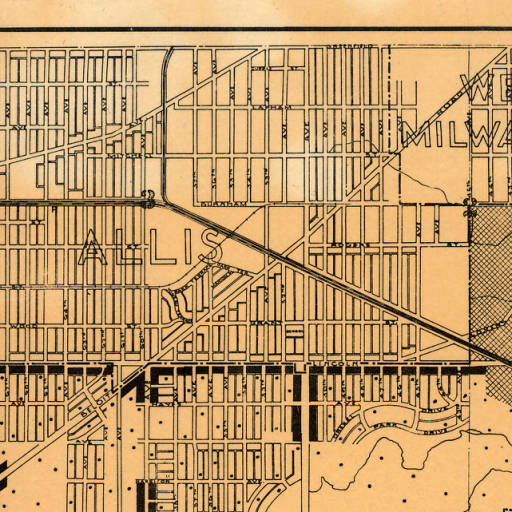 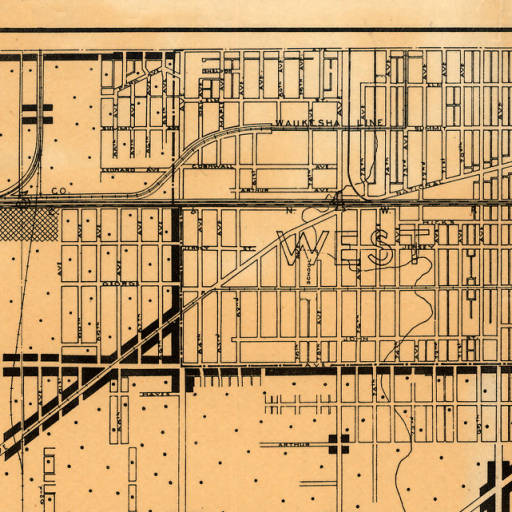 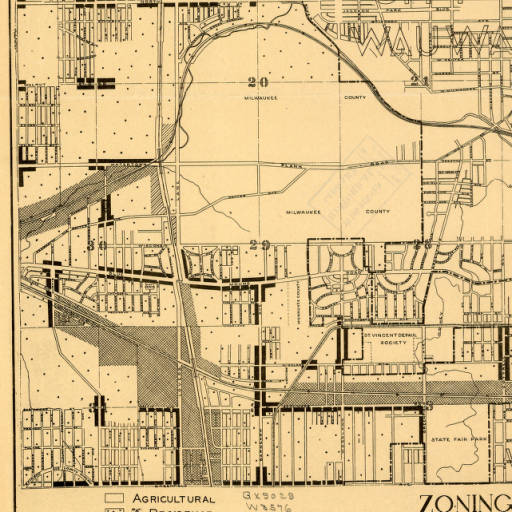 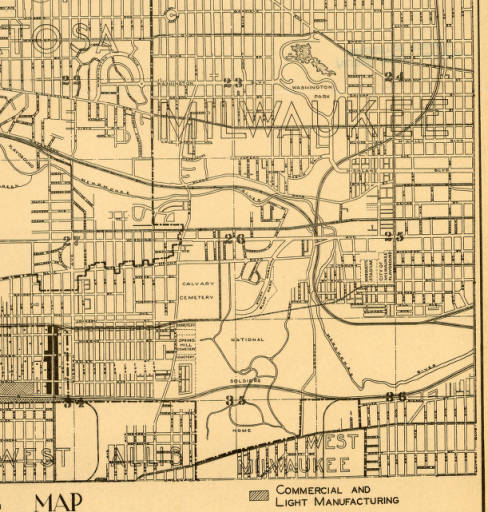 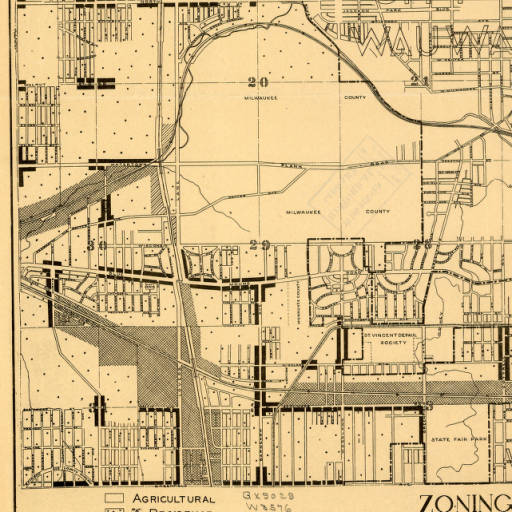 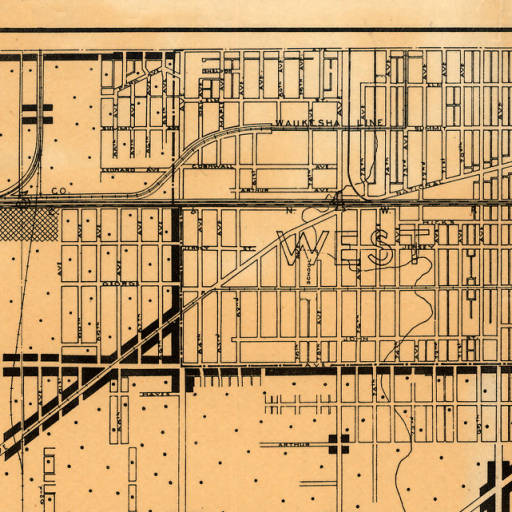 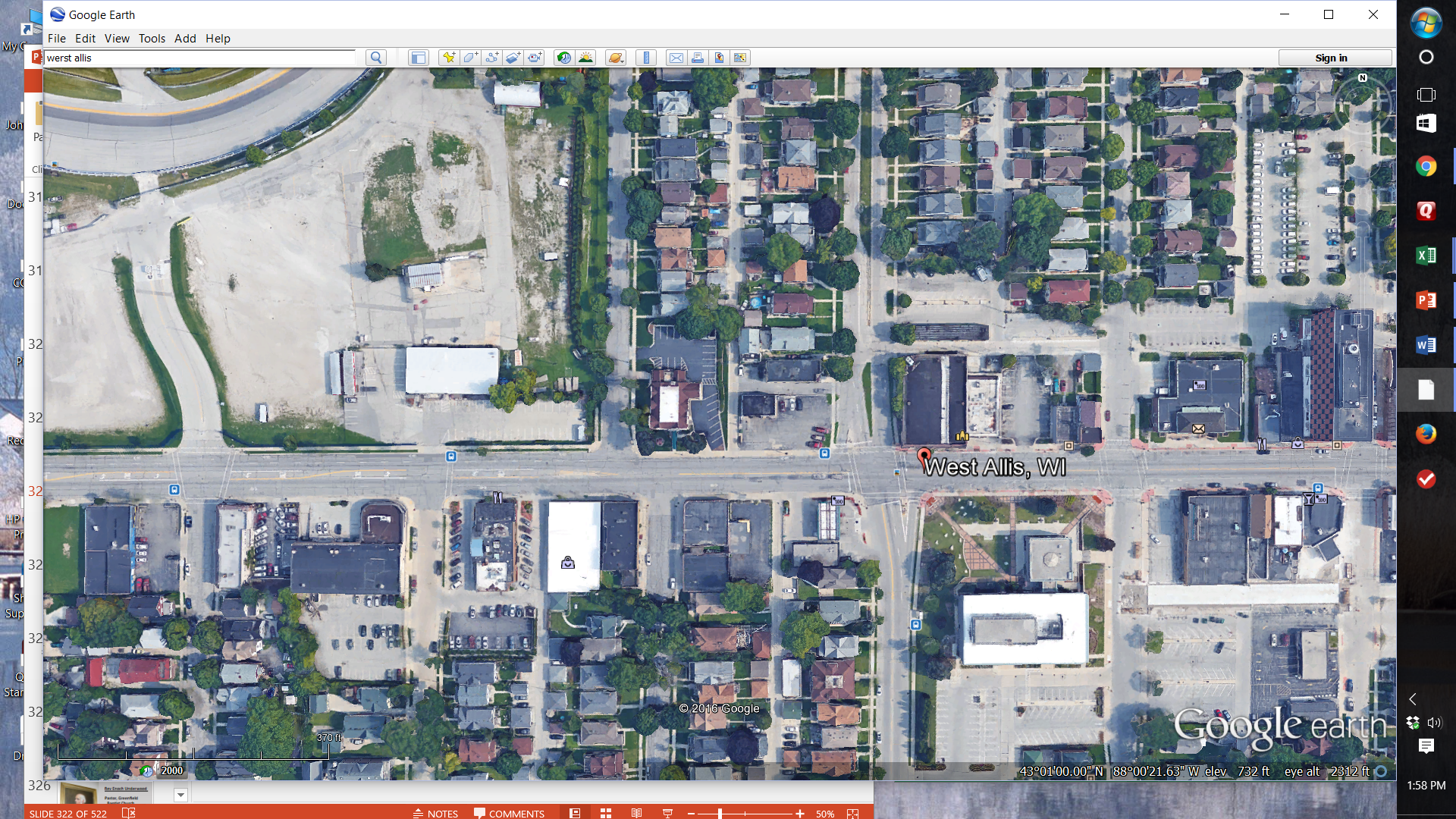 76th Street
77th Street
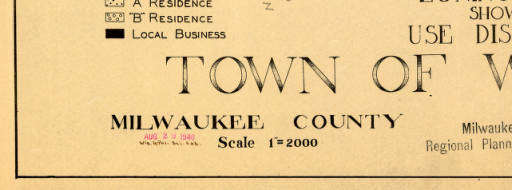 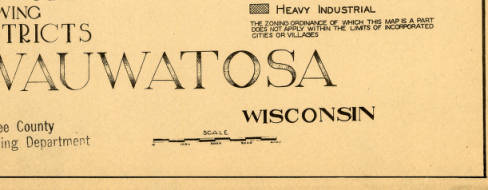 City of West Allis
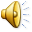 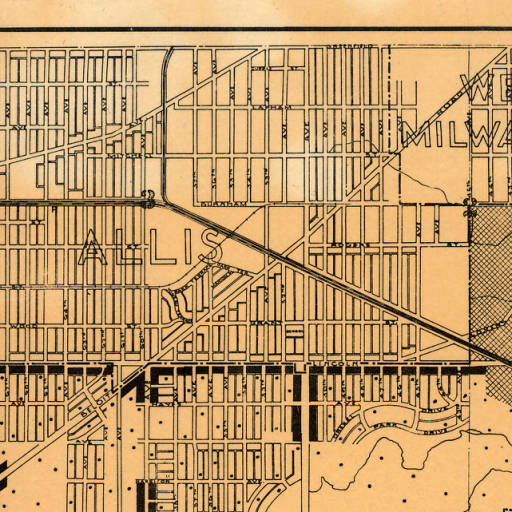 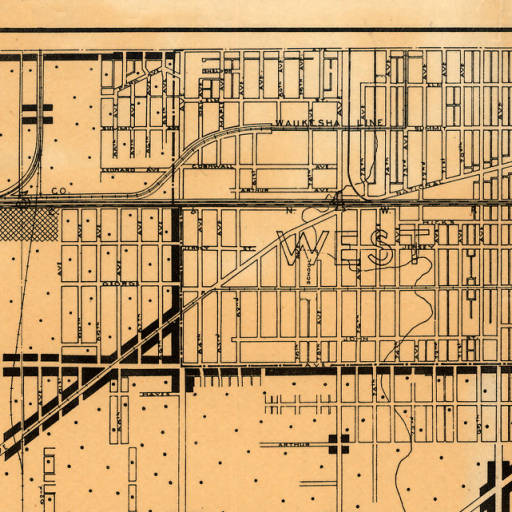 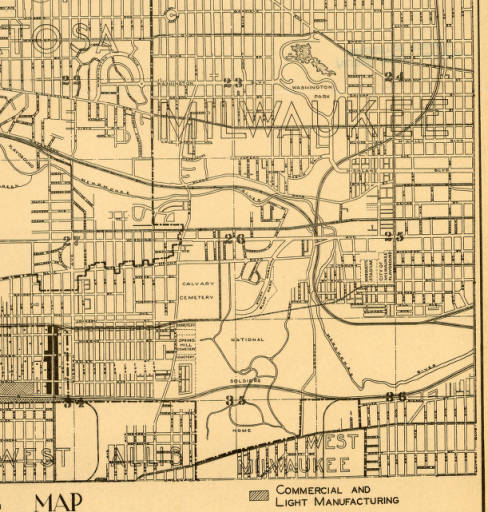 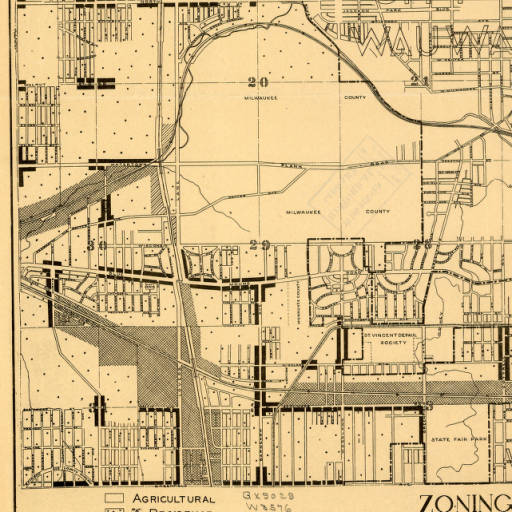 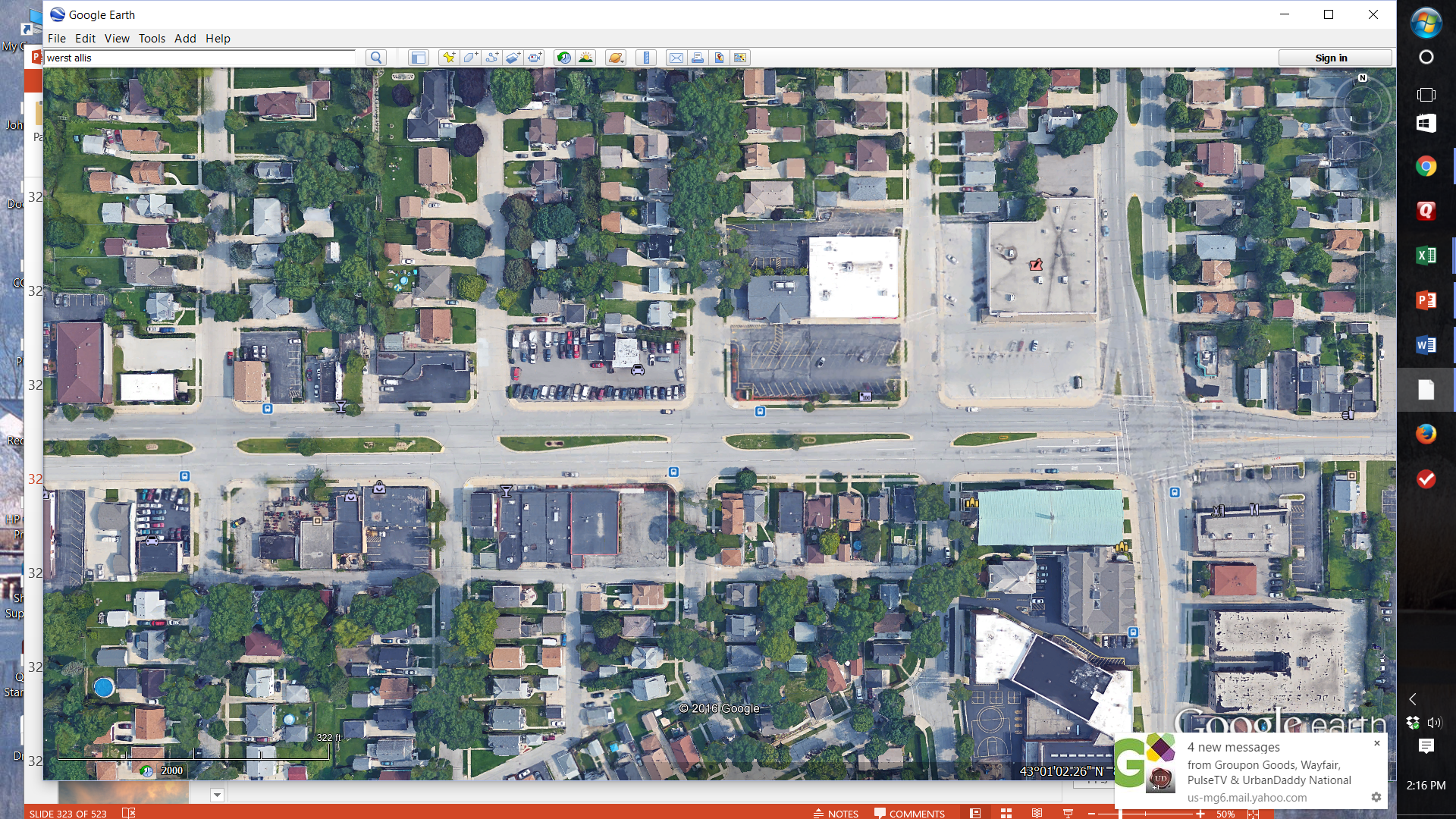 95th Street
94th Street
93rd Street
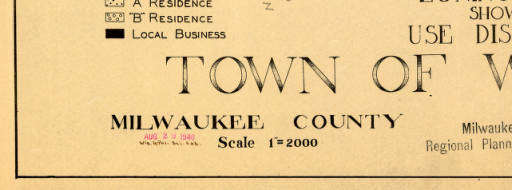 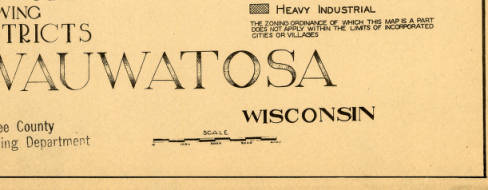 City of West Allis
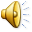 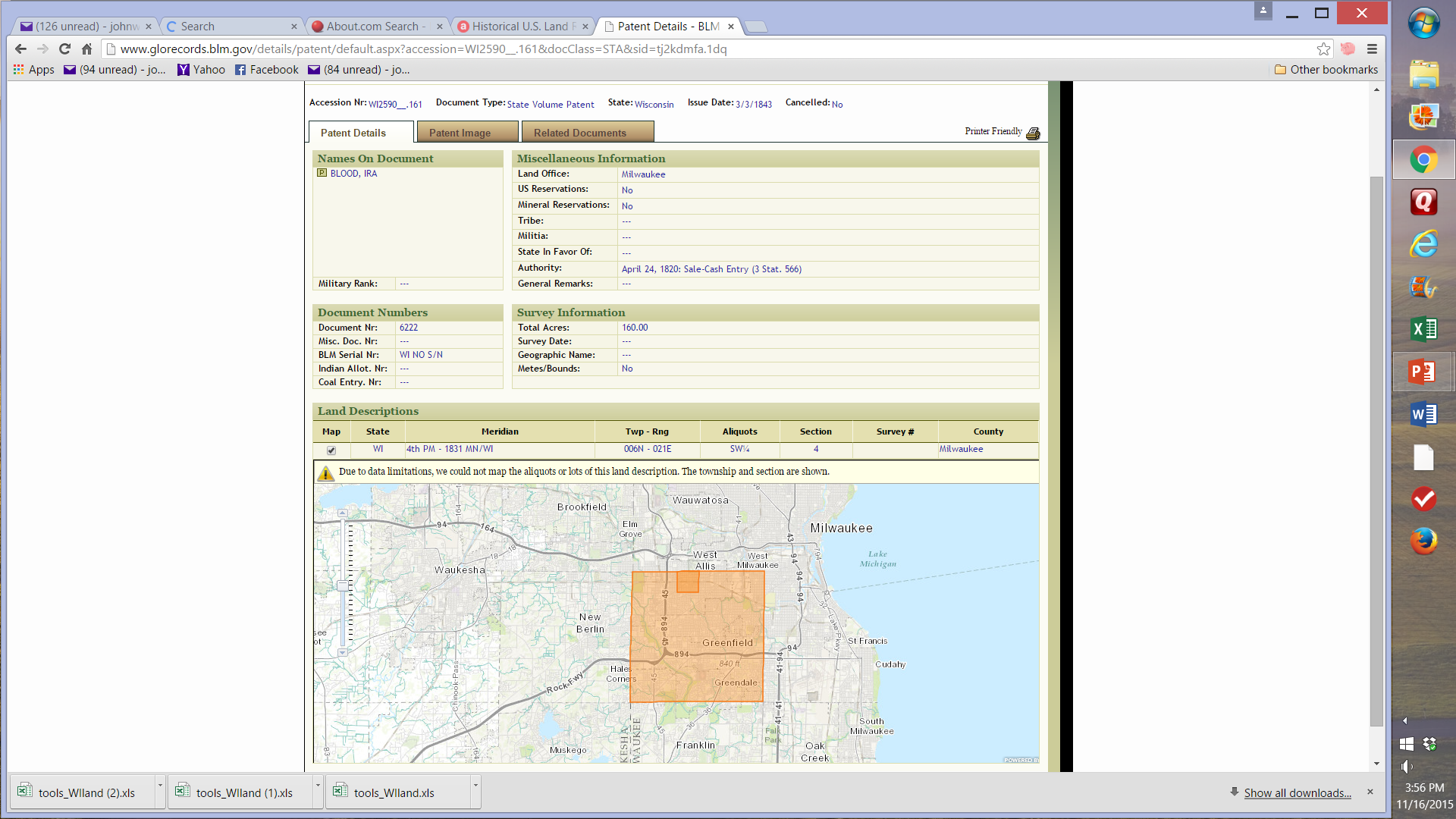 Township 6 North (Township of Greenfield) Section 4
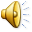 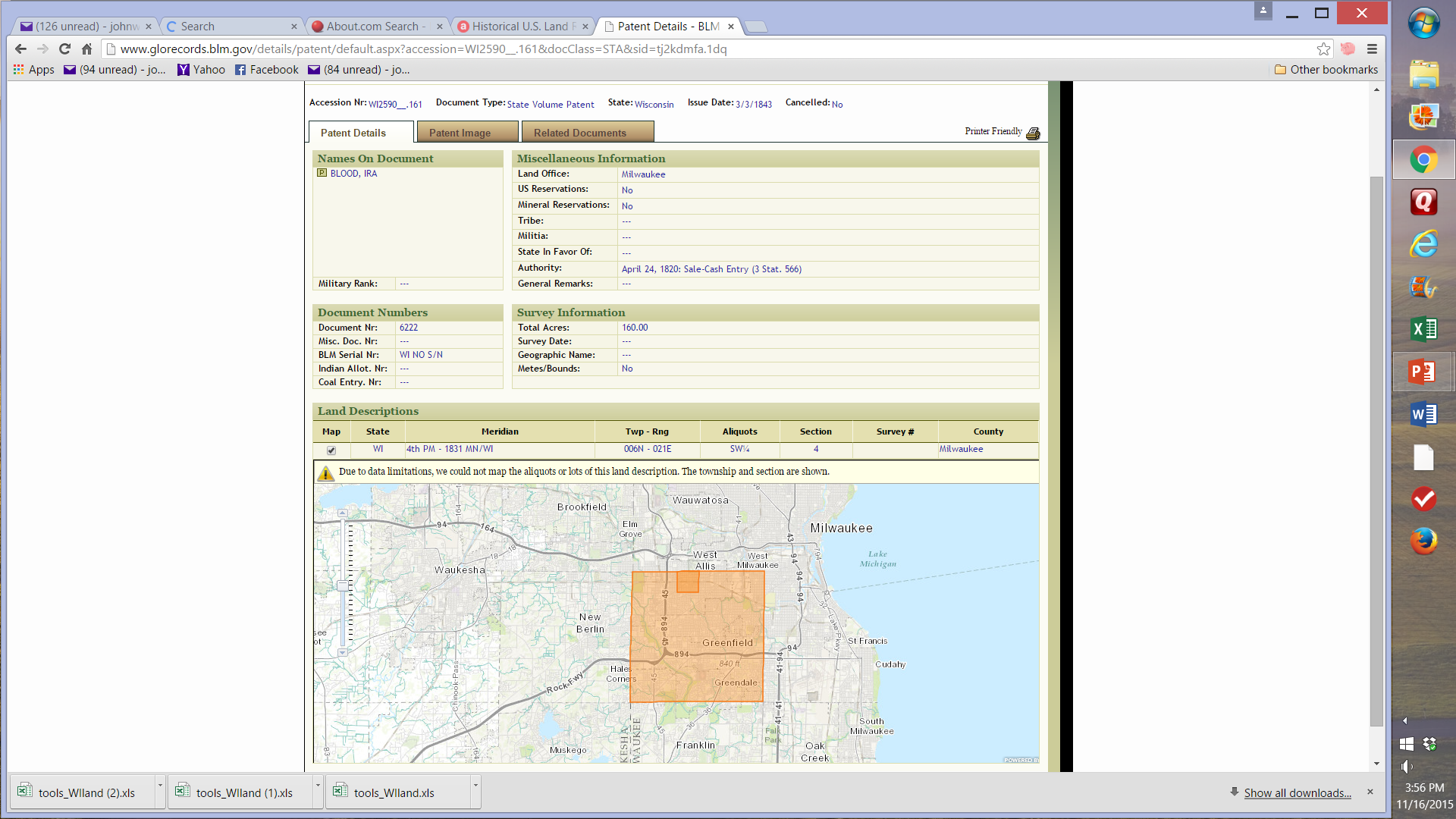 Township 6 North (Township of Greenfield) Section 4
6   5   4    3   2   1
  7   8   9  10 11 12
18 17 16 15 14 13
19 20 21 22 23 24
30 29 28 27 26 25
31 32 33 34 34 36
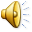 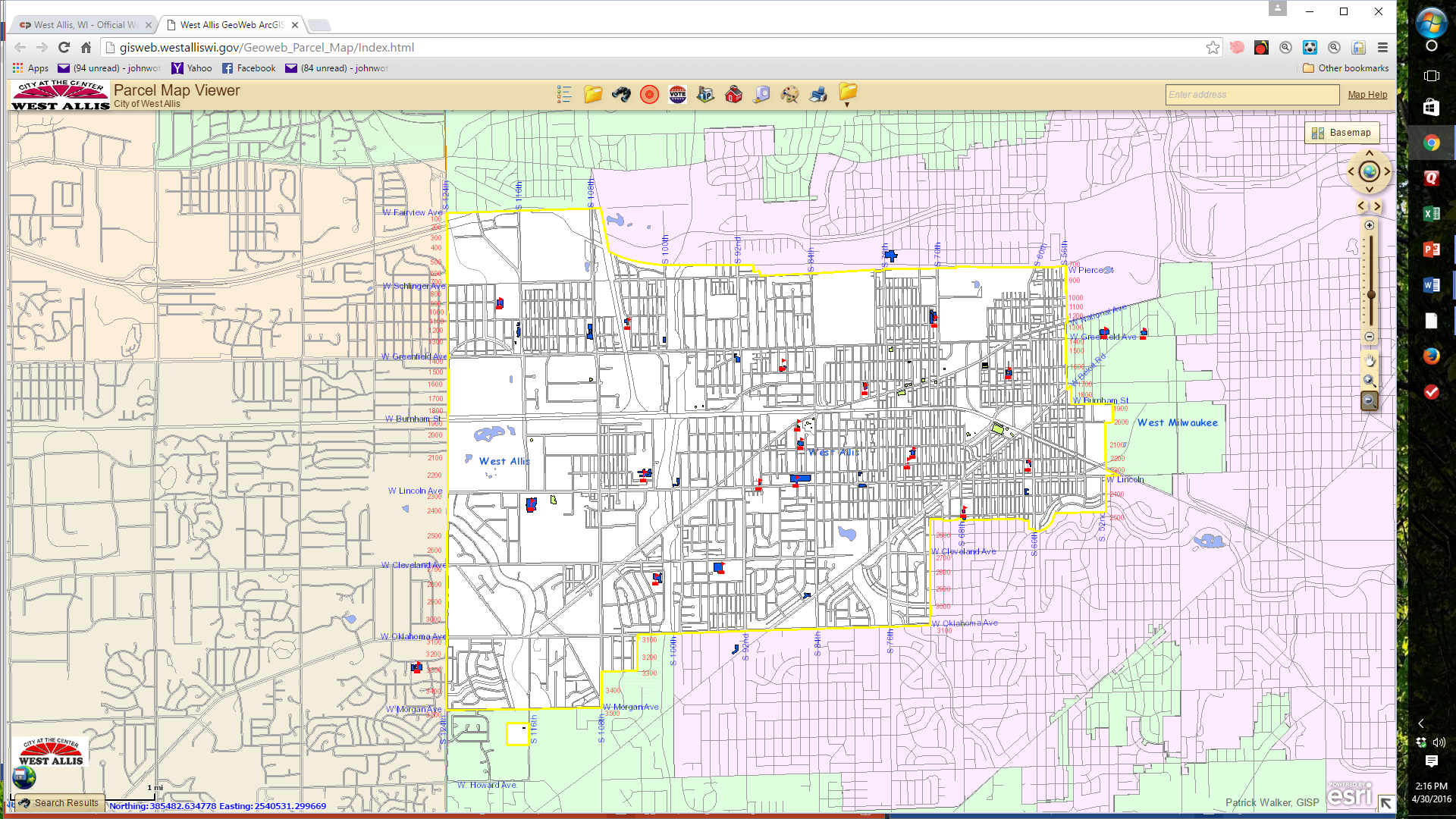 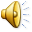 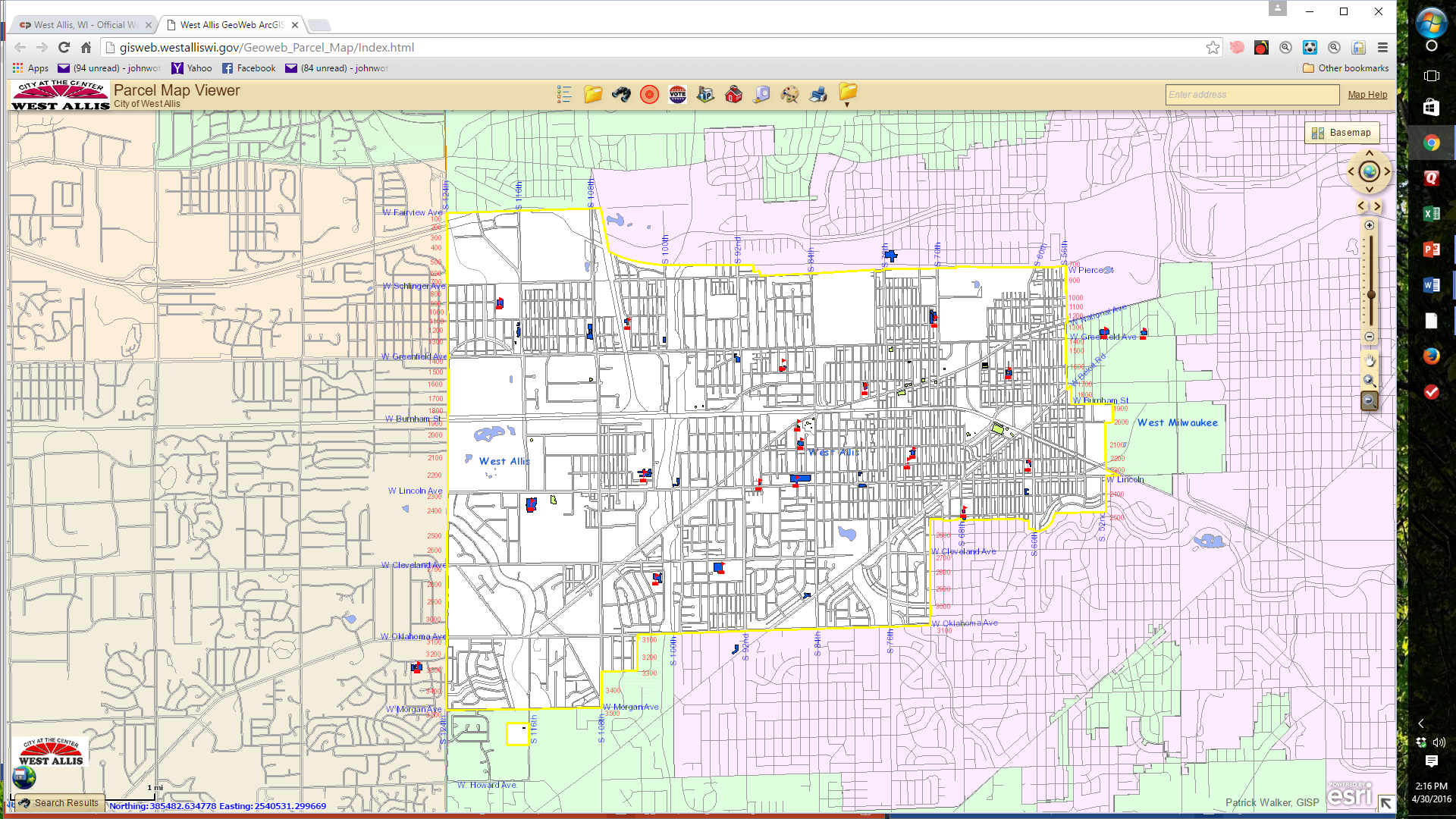 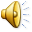 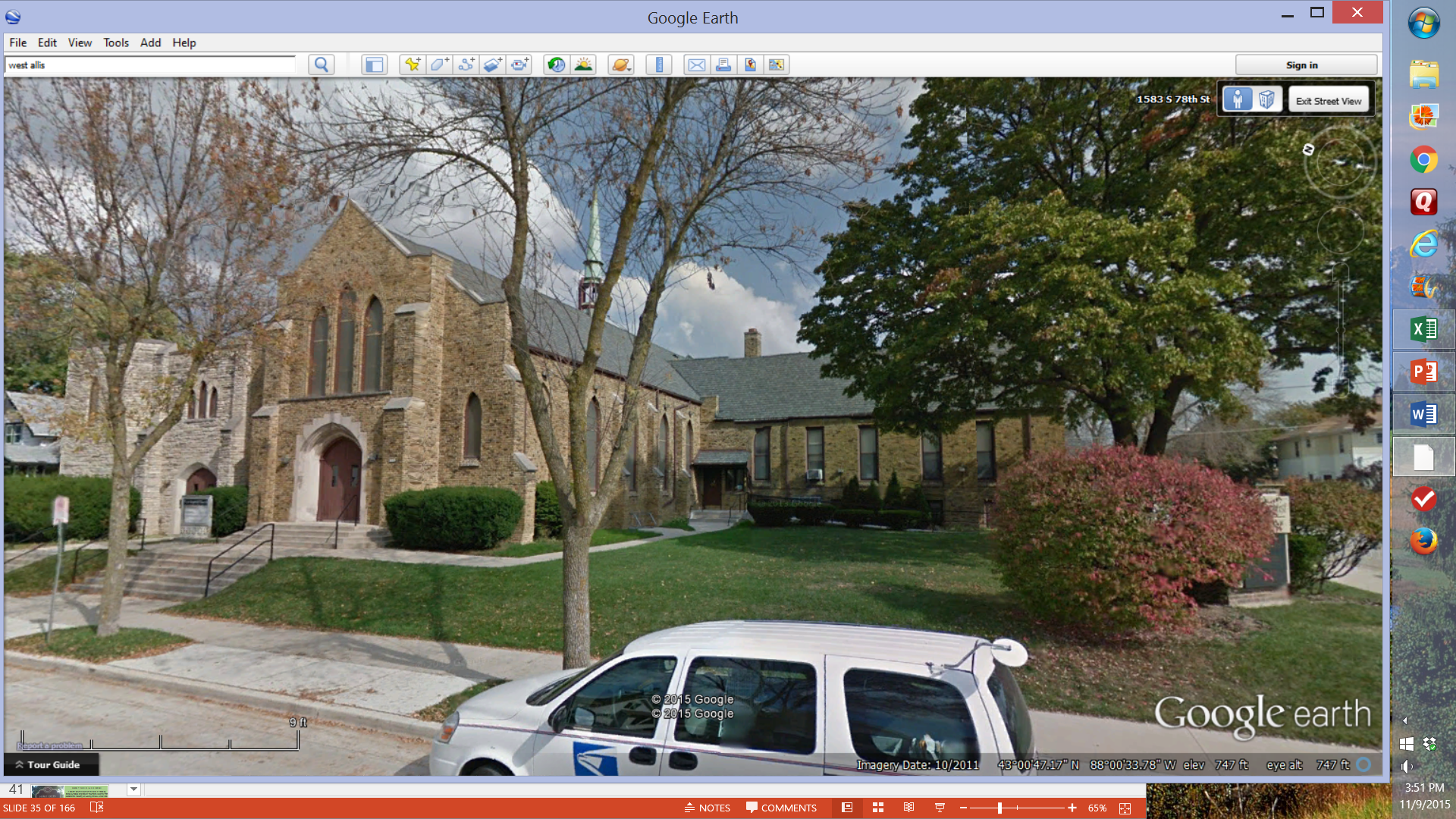 Our Story:

First Baptist Church of West Allis

End of history 36
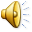